Why Public Schools Will Increase LGBT Indoctrination
“Black Lives Matter” coloring book in Madison, Wisconsin
Taught to kindergarteners through sixth grade.
Another page from the coloring book
‘Diverse Books’ From Scholastic for kids 8-12
A novel about a middle-school girl cast as Romeo in the school production of “Romeo and Juliet” and finds herself attracted to the also-female lead playing Juliet.
A new release from author Alex Gino, who demands the pronoun “they” and whose previous book, “George,” is described this way on Amazon: “When people look at George, they think they see a boy. But she knows she’s not a boy. She knows she’s a girl.”
Libraries top way to reach Americans culturally
Example curriculum directed by LGBT groups
This curricula is aimed for ages 3-5.
Notice the teacher script at the bottom.
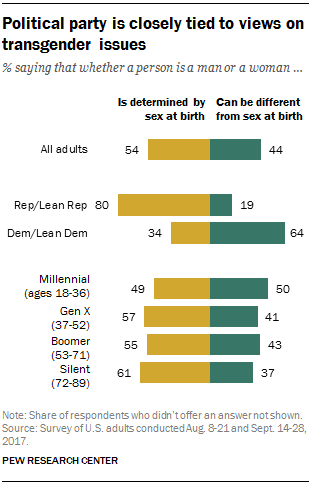 Youngest Americans most likely to support transgenderism
Ones most likely to have been taught it in school and in the media they consume
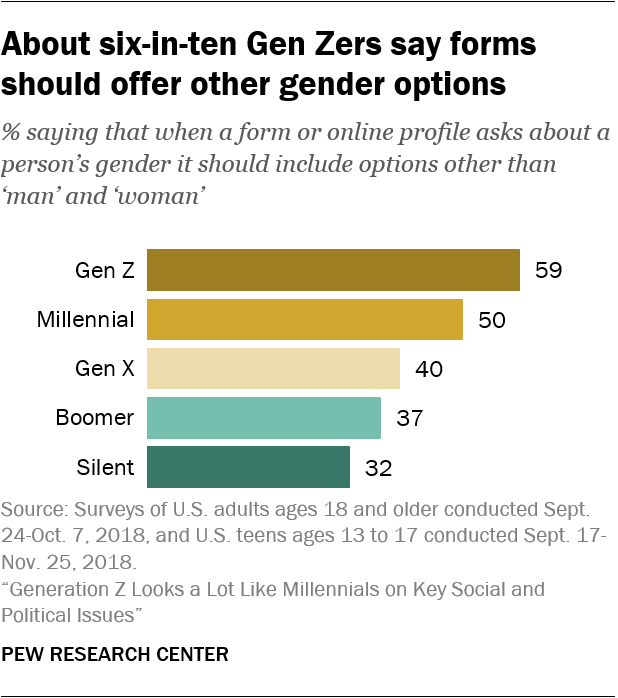 Two-thirds of kids ages 15-19 say use trans pronouns